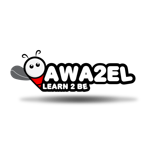 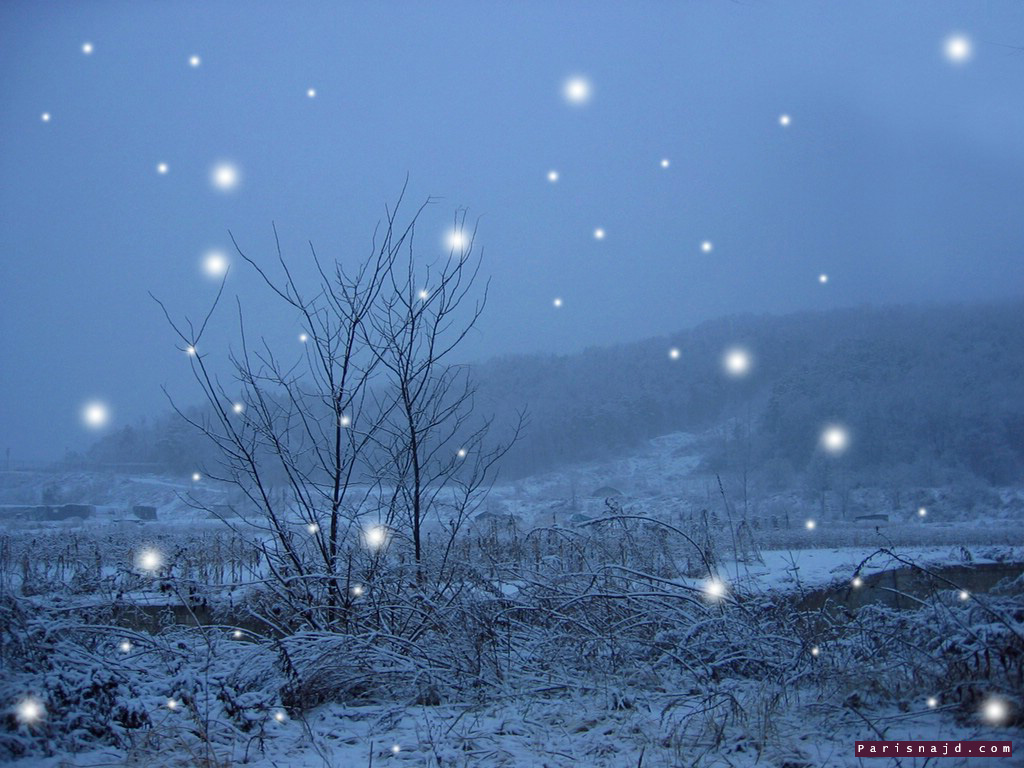 جاءَ الشِّتاءُ
جاء الشتاء
المدفأة
استعدَّتِ الْعائِلةُ لِاستقبالِ الشِّتاءِ الْقارسِ بما يتوافرُ لَديها ِمن الألبسةِ الصوفيةِ الثقيلة , وحرصت على افتناء مدفأةٍ آمنةِ
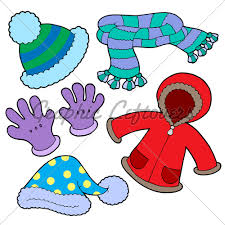 وفي يومِ اشتدَّ البردُ أشعلت الأمُّ المدفأة,ووضعتها في مكان آمنٍ ؛ كي لا تتعرض للسقوط في أثناءِ تحرك أَ فراد العائله داخل الغرفة , وطلبت إليهم أن يظلوا بعيدين عن لهب المدفأةِ , وأن  يبعدوا عنها الأشياءَ القابلة  للاشتعال من :أقمشة , كتب ٍ , وألعابٍ , وغير ذلك , ثُمَّ أخبرت ابنها تامراً أن يفتحَ باب َ الغرفةِ من حيناَ إلى أخرَ .
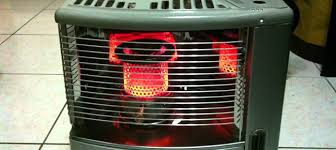 شعرَ أفرادُ العائلةِ  بالدفئِ يتسلل إلى أجسامهم , و أحسوا بالنعاسِ بعدَ أن قَضَوْا وقتاَ مُمتعاً في المُمازحةِ والمذاكرةِ وتناولِ المشروابت الساخنة . وحين أرادوا النومَ أحكمَ الأبو إغلاق المدفأة إحكاماّ جيداً وتمنى للجميعِ نوماً هنيئاً وأحلاماً سعيدةً .
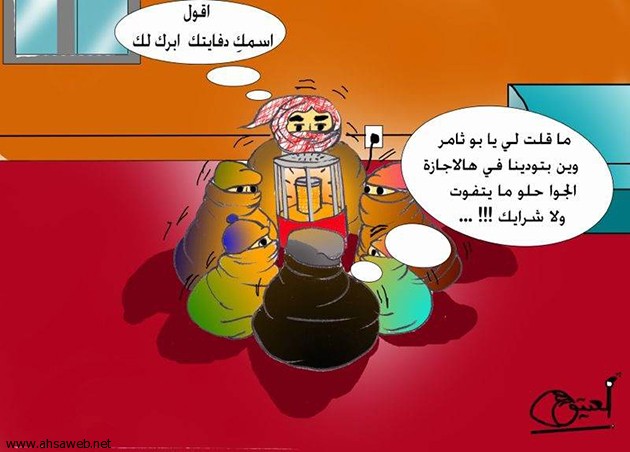 اشترى الأبو طفايةَ الحريقِ, وعَلقها في مكانٍ بارزٍ في البيتِ بعدَ أن تدربَ أَفرادَ العائلةِ على استعمالها استعمالاً صحيحاً تحسباً للحالاتِ الطارئةِ .
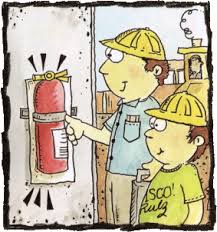 الأسئلة
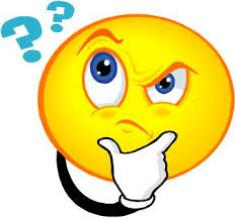 صل بين المعاني والمفردات :
الاقتناء                                                 الشديد البرودة

القارس                                                 الظاهر 

المذاكره                                                الإتقان 

البارز                                                   الدراسة

                                                          الإمتلاك
صل بين الكلمة وضدها:-
نعاس                                                         فتح

إغلاق                                                        بارد

آمن                                                           يقظة

ساخن                                                       خطر

                                                             مكتمل
اختر المعنى المناسب:
شعر أفراد العائله بالدفء يتسلَّل إلى أجسامهم : 
يدخل في خفيةٍ 
يخرج في خفيةٍ

احكم الاب إغلاق المدفاءة إحكاما جديدا :
أتقن 
أصدر قراراً

علق الاب طفاية الحريق في مكان بارز تحسباً للحالات الطارئة.
 المتوقعه      ,     المفاجئه